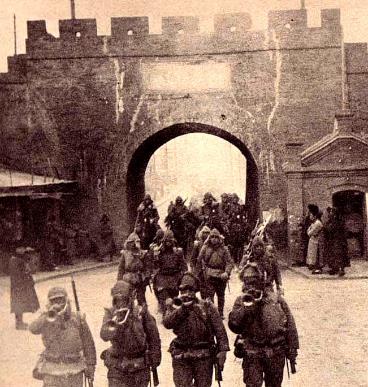 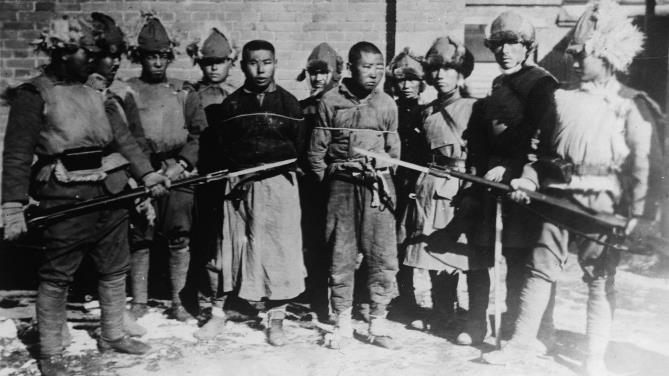 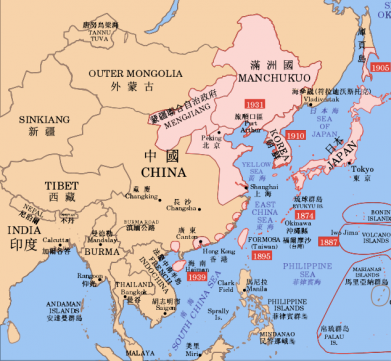 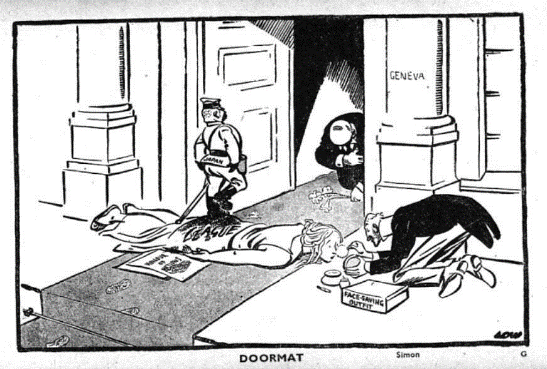 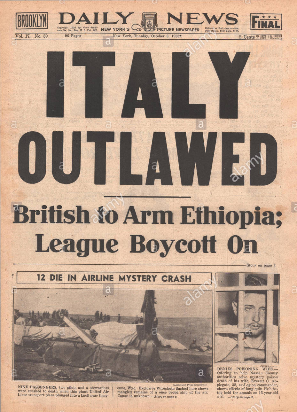 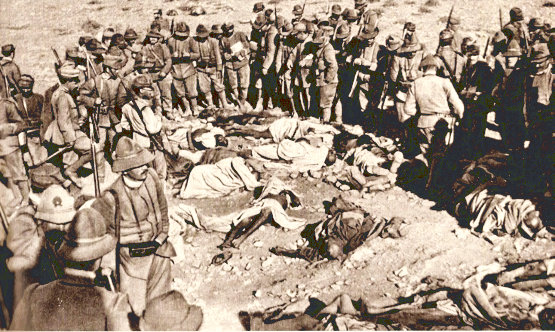 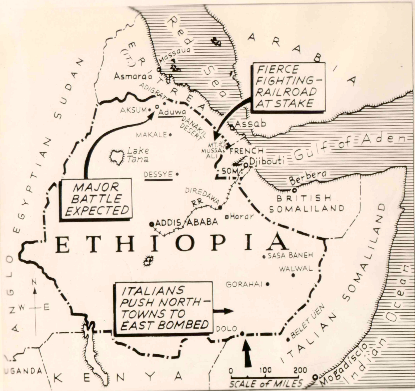 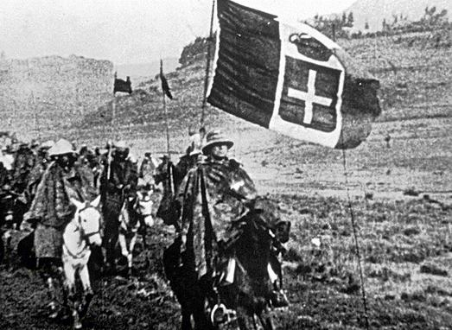 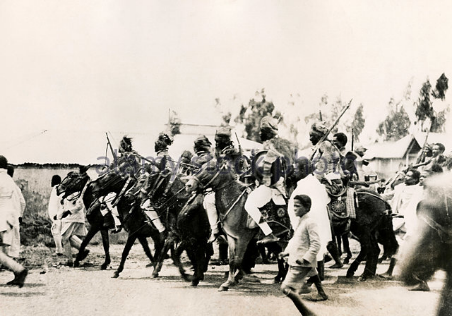 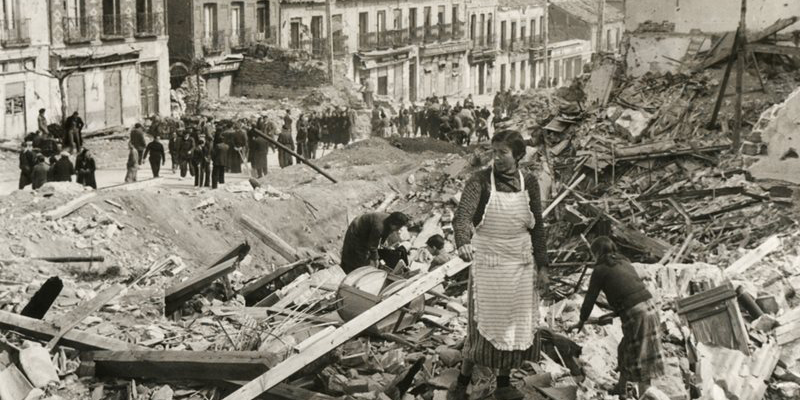 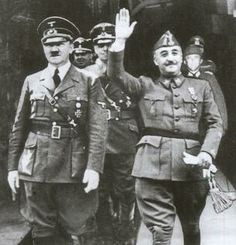 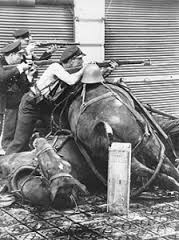 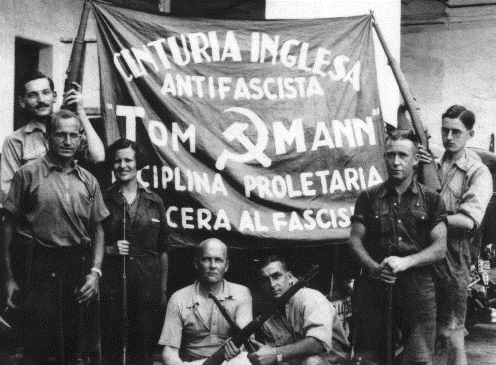 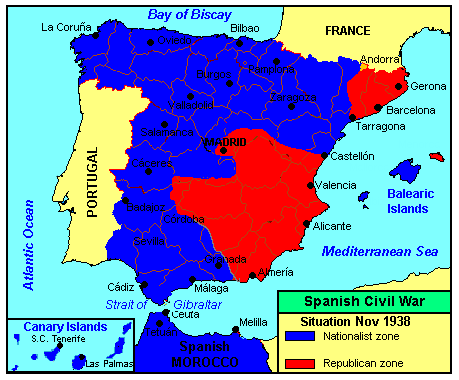 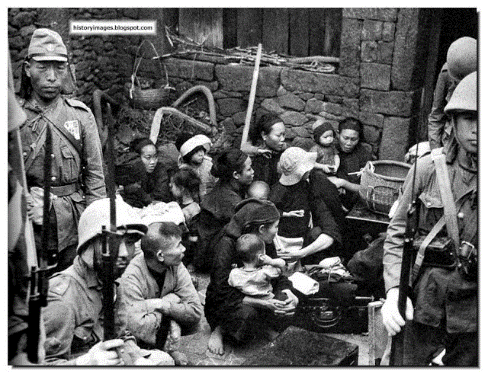 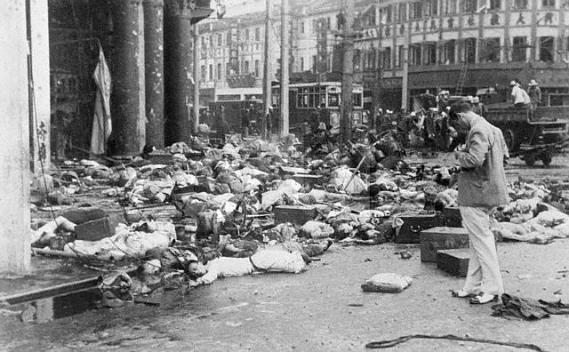 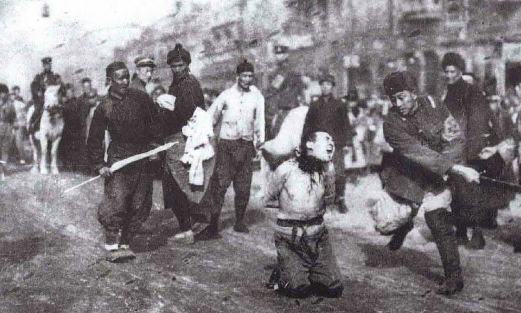 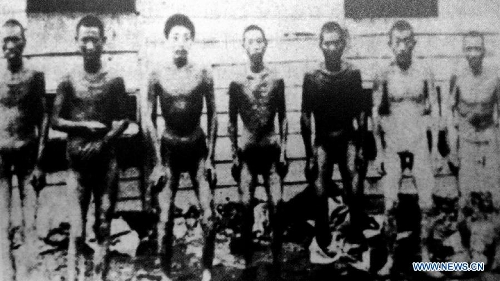 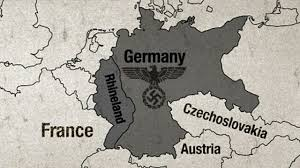 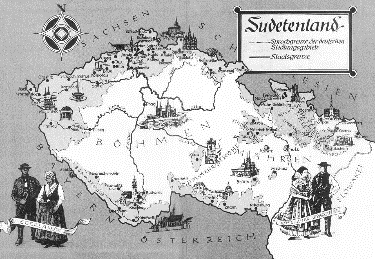 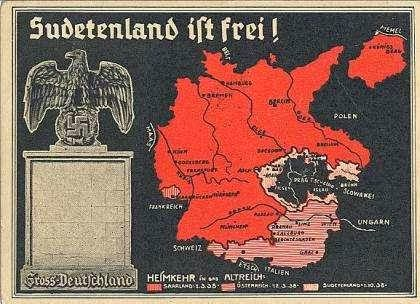 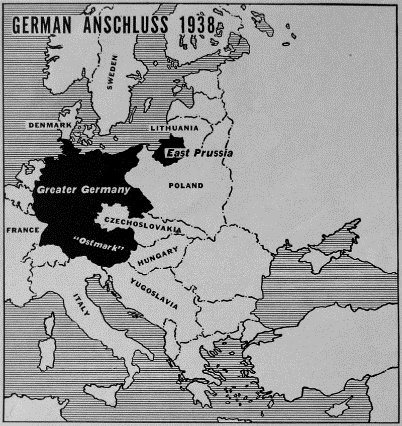 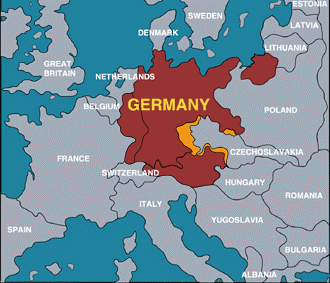 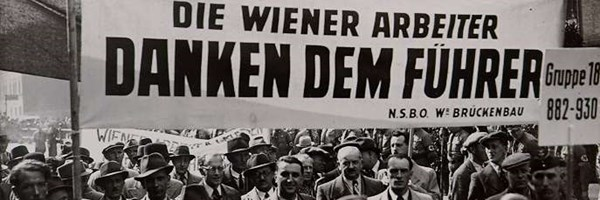 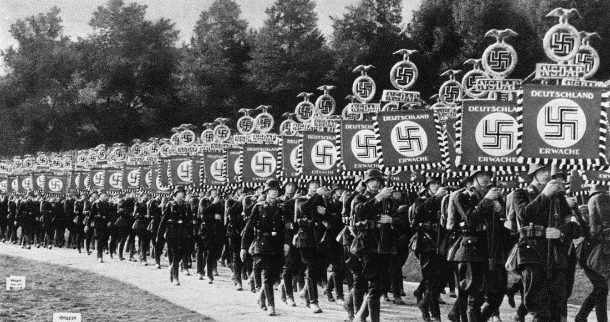 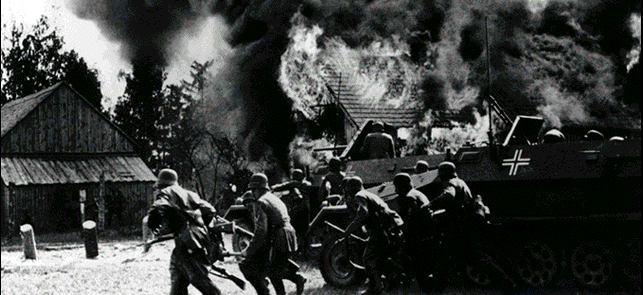 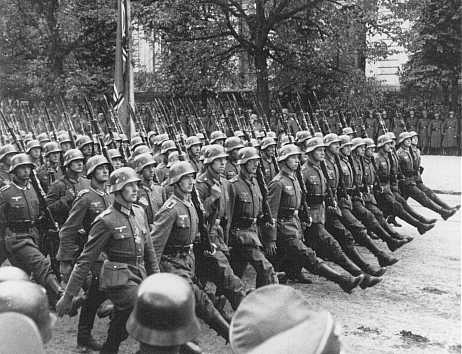 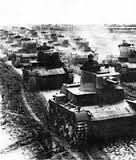 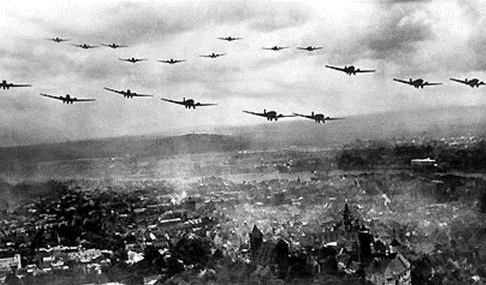 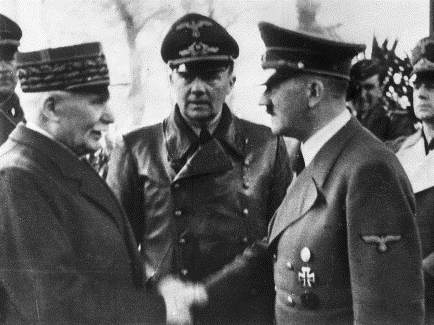 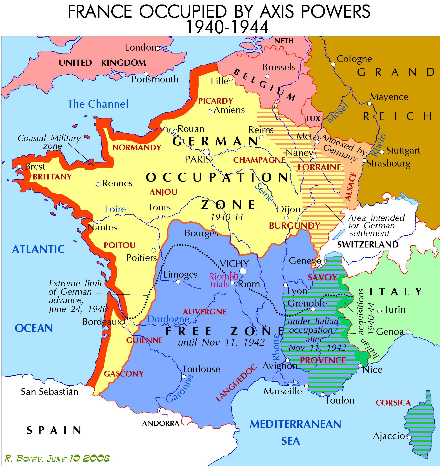 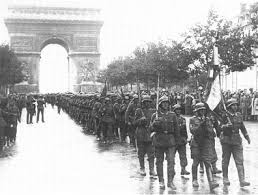 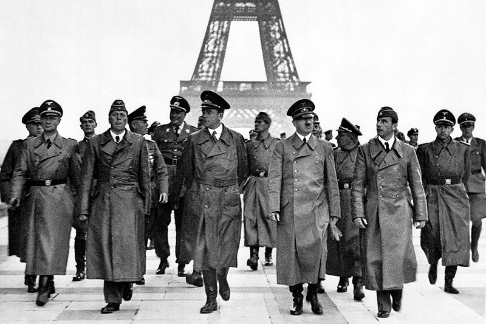 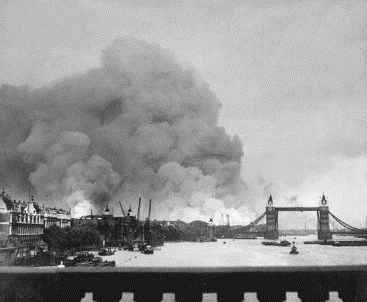 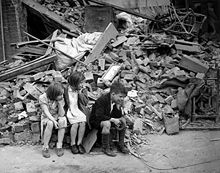 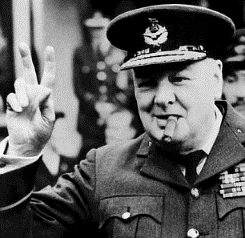 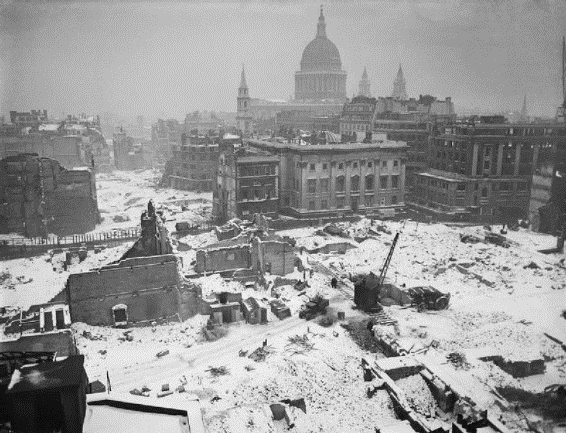 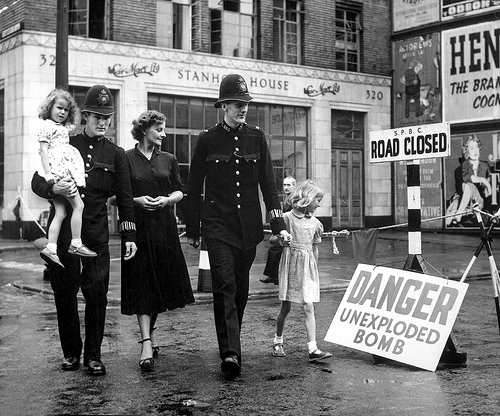 http://www.bombsight.org/
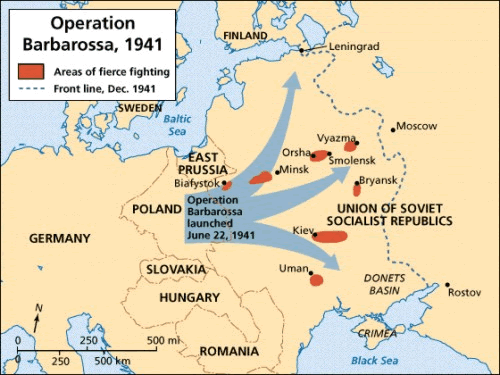 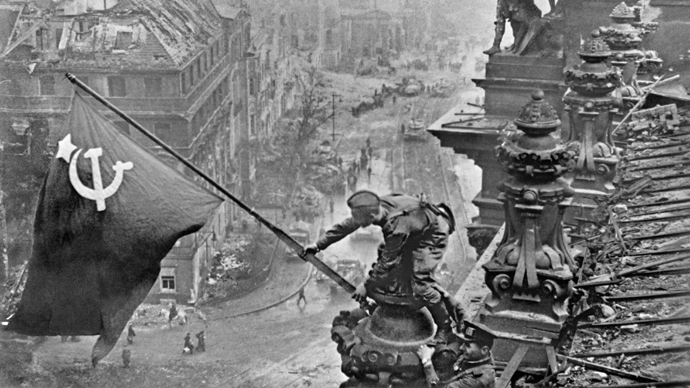 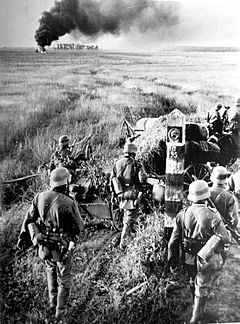 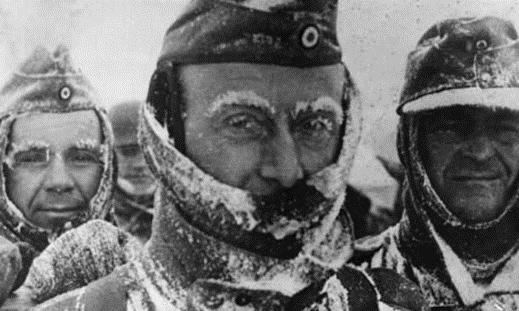 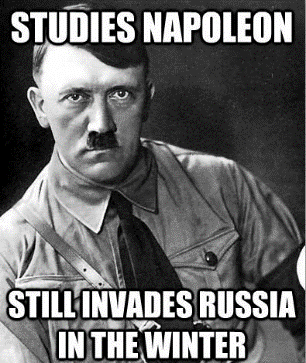 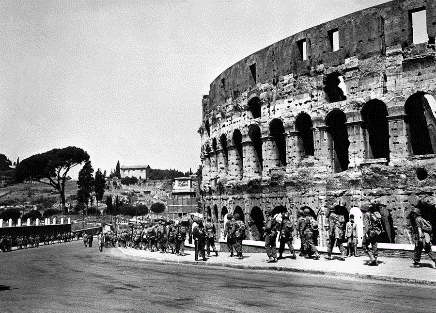 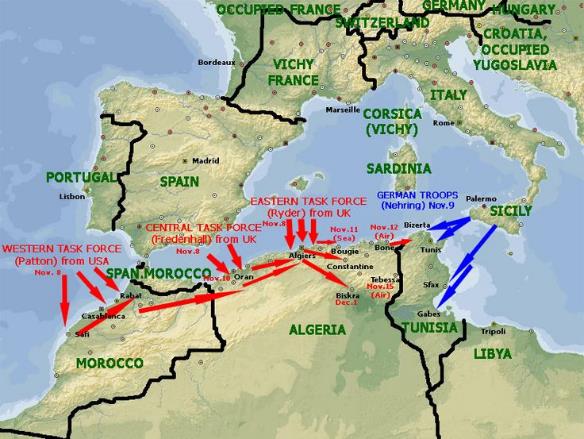 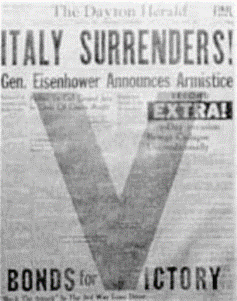 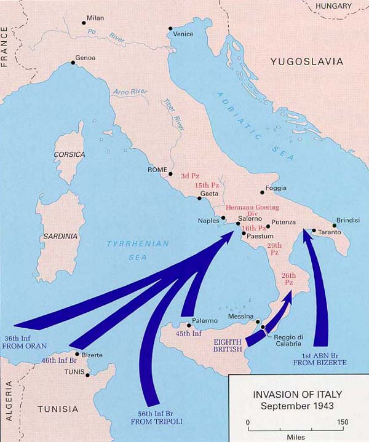 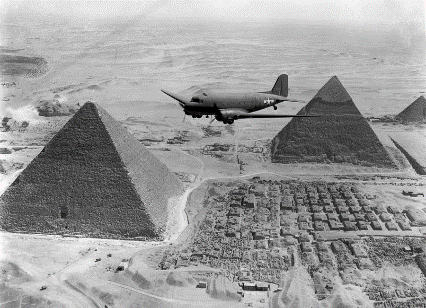 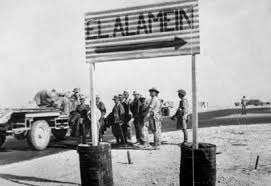 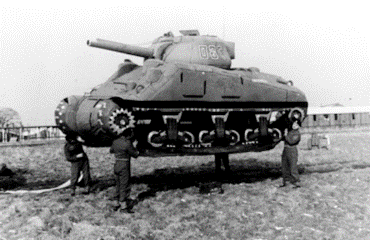 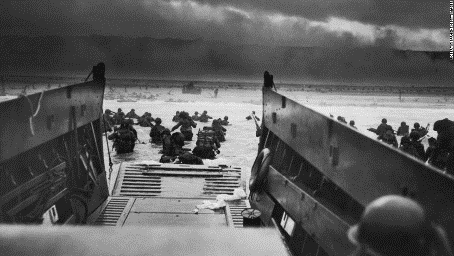 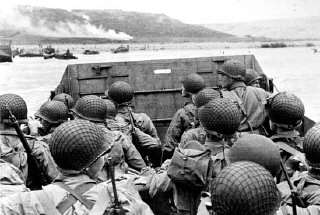 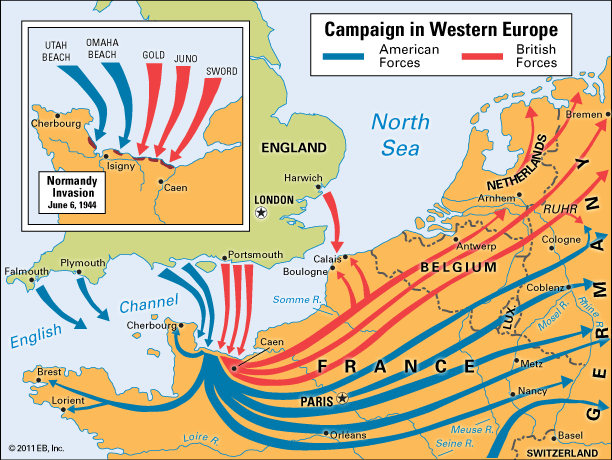 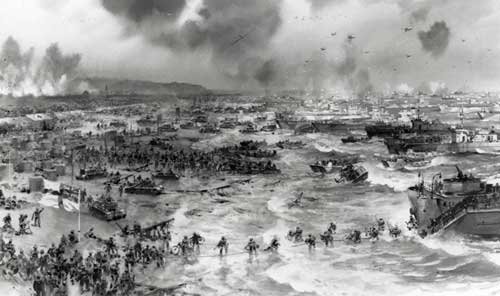 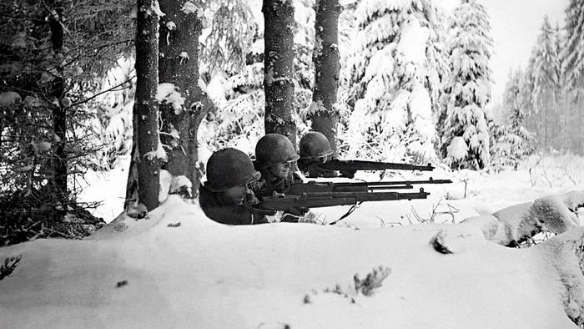 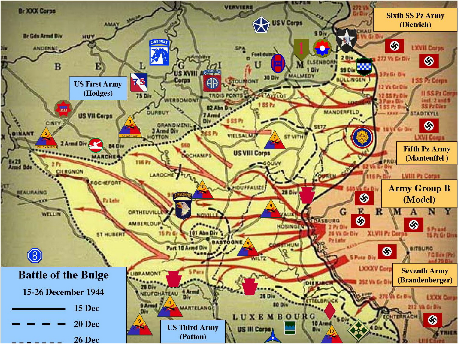 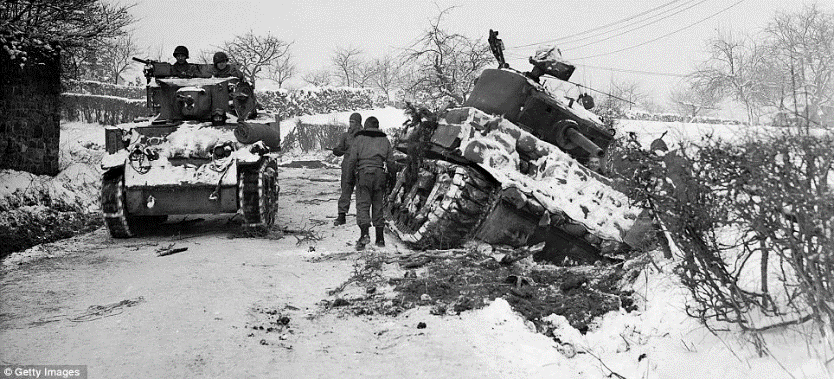 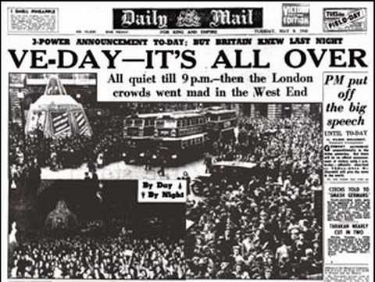 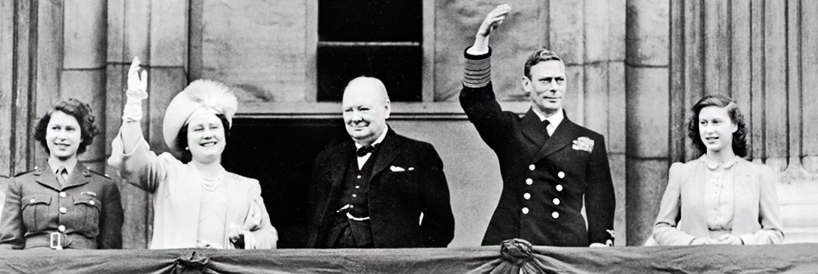 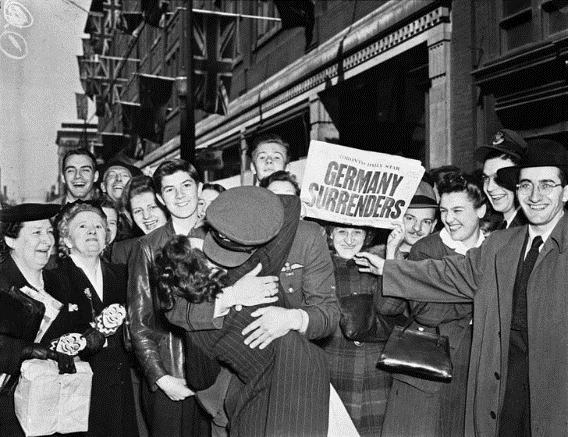 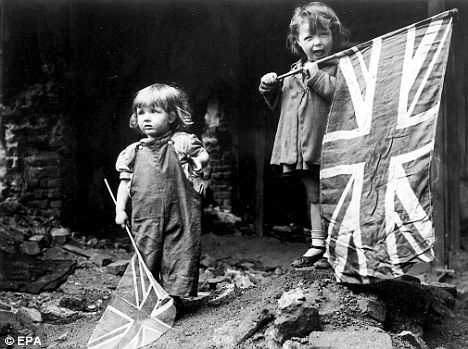 I’m definitely the coolest one here. #Murica
I hope they’re serving lunch soon.
Guys, the camera’s over here.
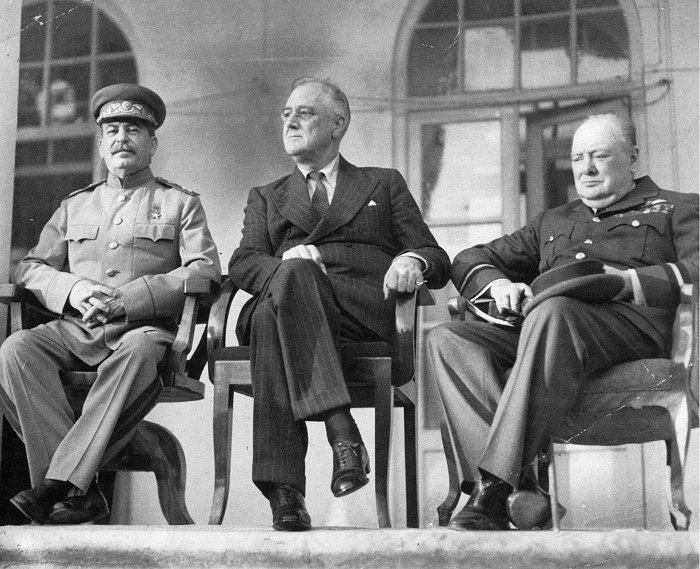 Also, note to self: arrest camera man.
Tehran, 1943
Check out the hottie on the balcony.
And then I said, that’s not a Kulak, that’s my son!
I hope they’re serving lunch soon.
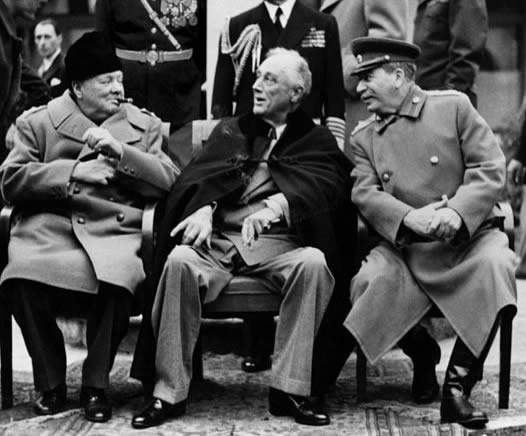 …who deserved his death in a Nazi POW camp, btw.
Yalta, 1945
These guys are such jerks.
I say, good fellow, I hope it’s nearly time for tea.
BOOM!
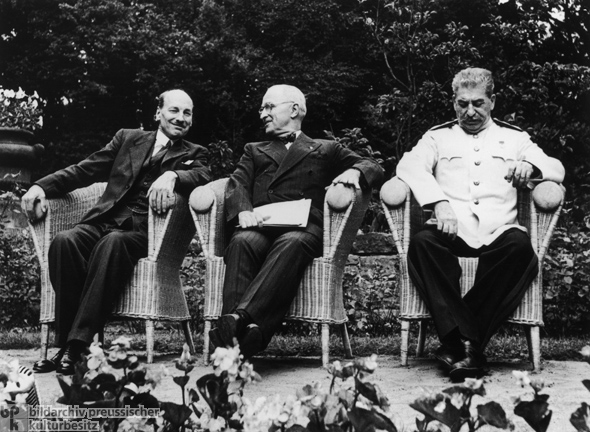 I miss Churchill and Roosevelt.
Potsdam, July 1945